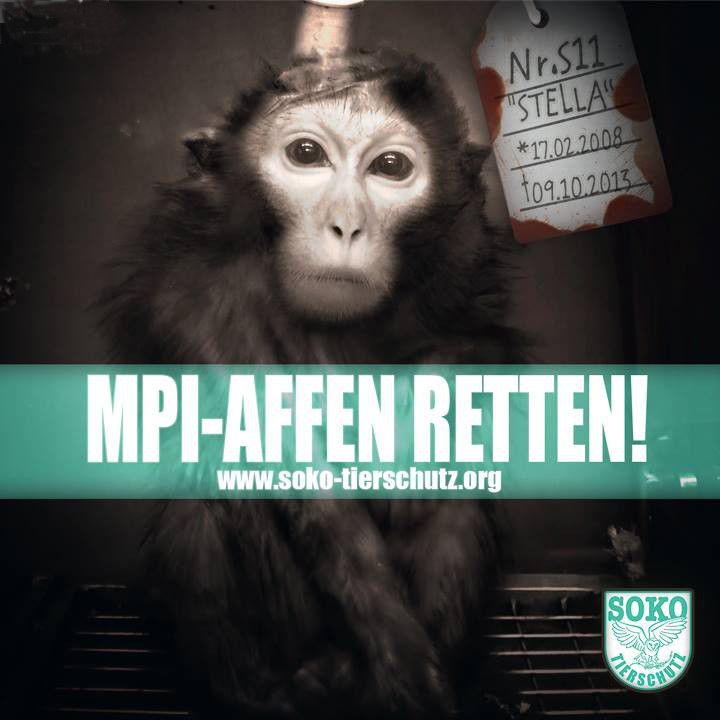 Operation Alekto

revealing the truth about vivisection
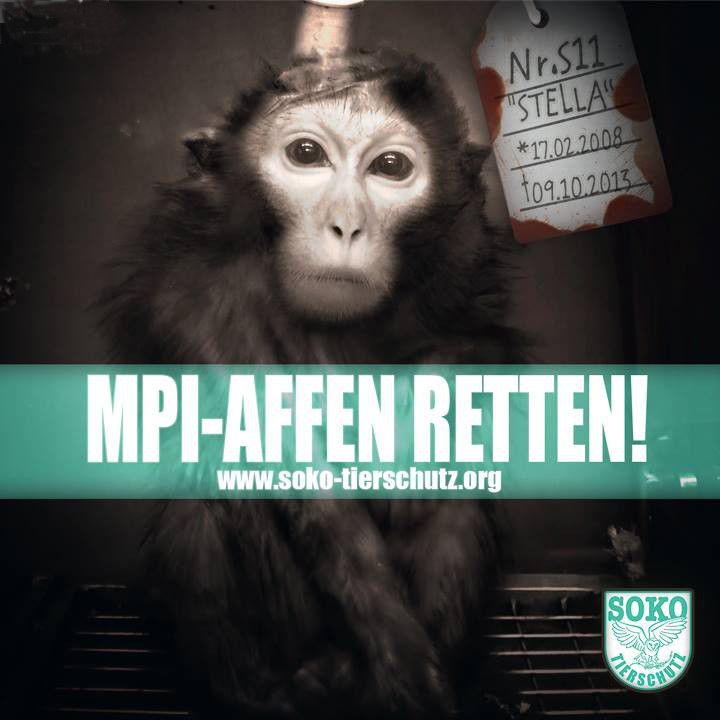 Why Operation Alekto?
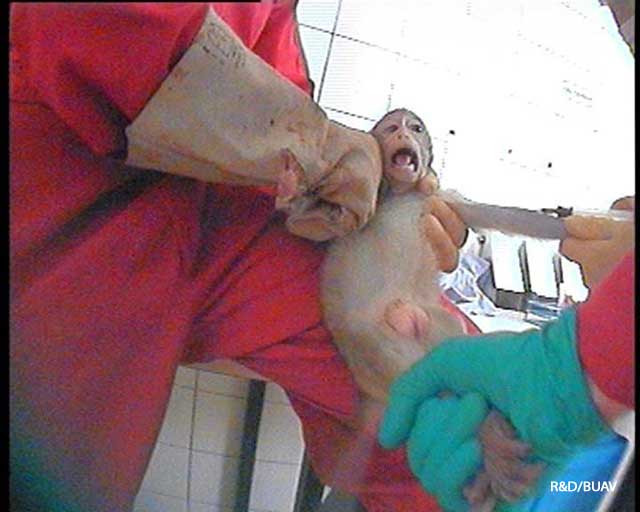 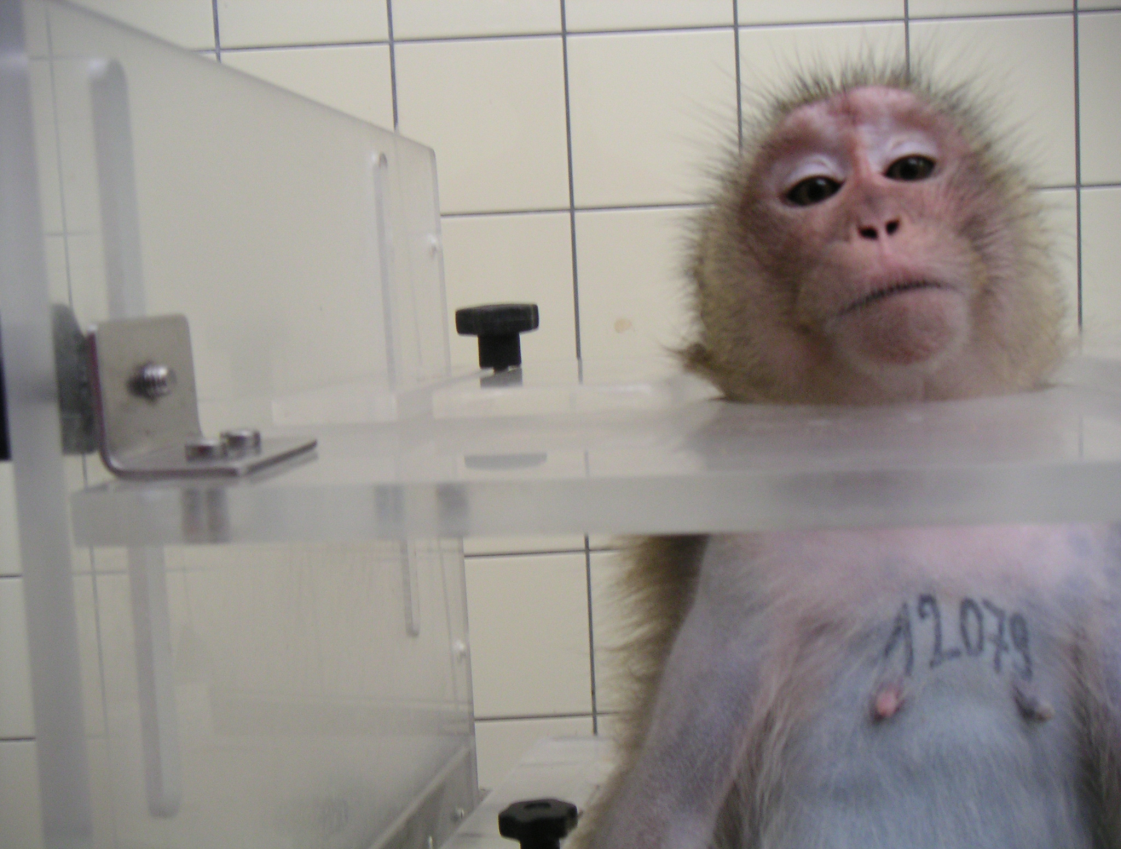 10 years after Covance
SOKO Tierschutz  
R&D / BUAV
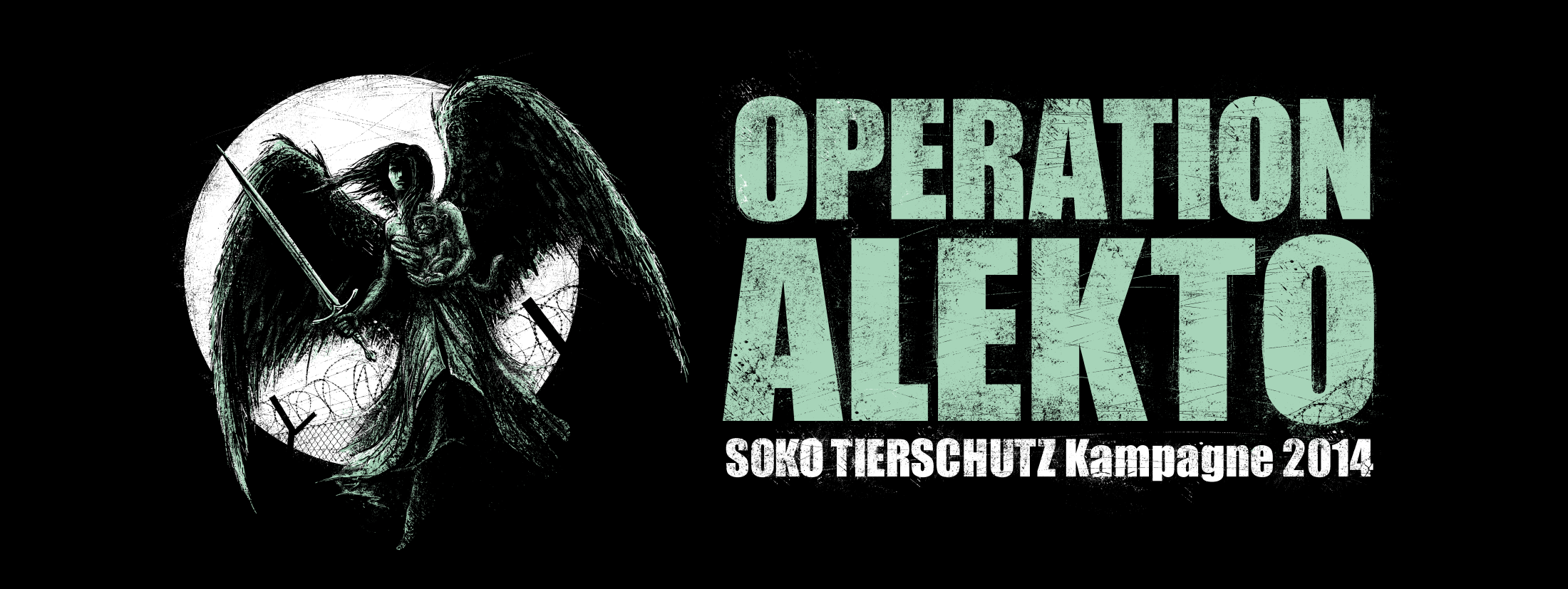 Alekto the Greek goddess for justice for our relatives
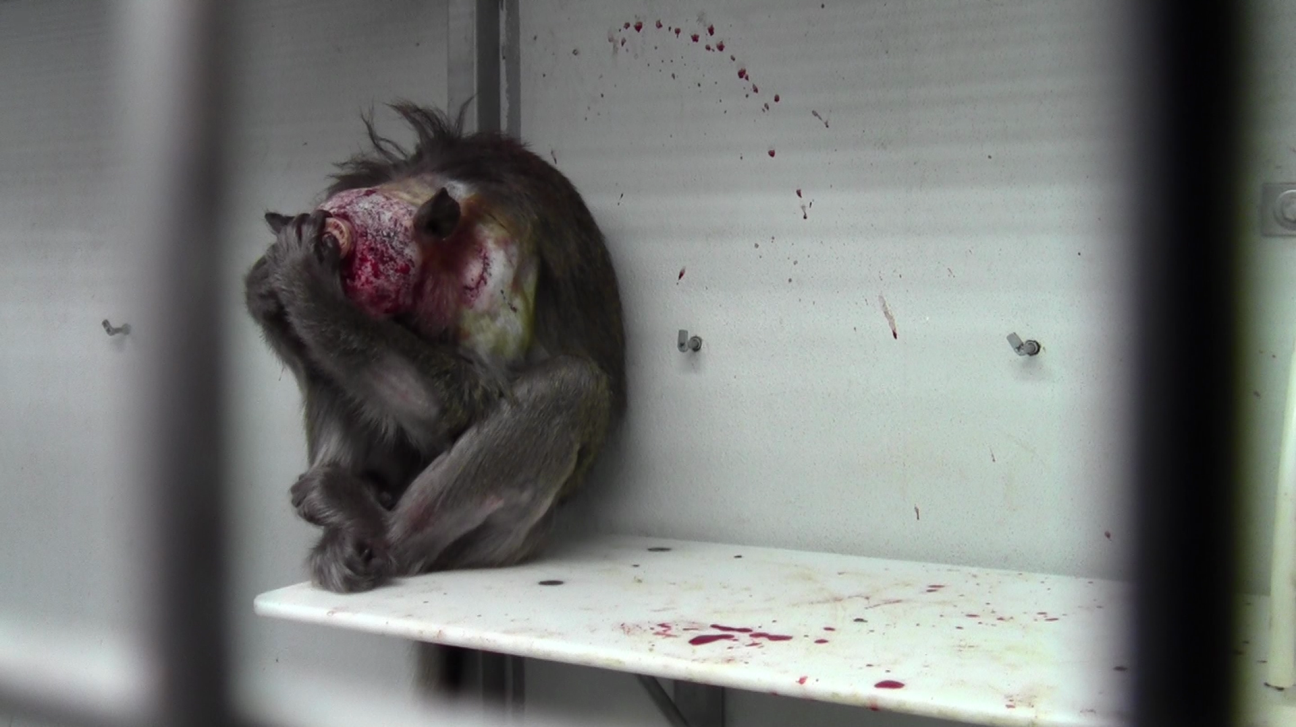 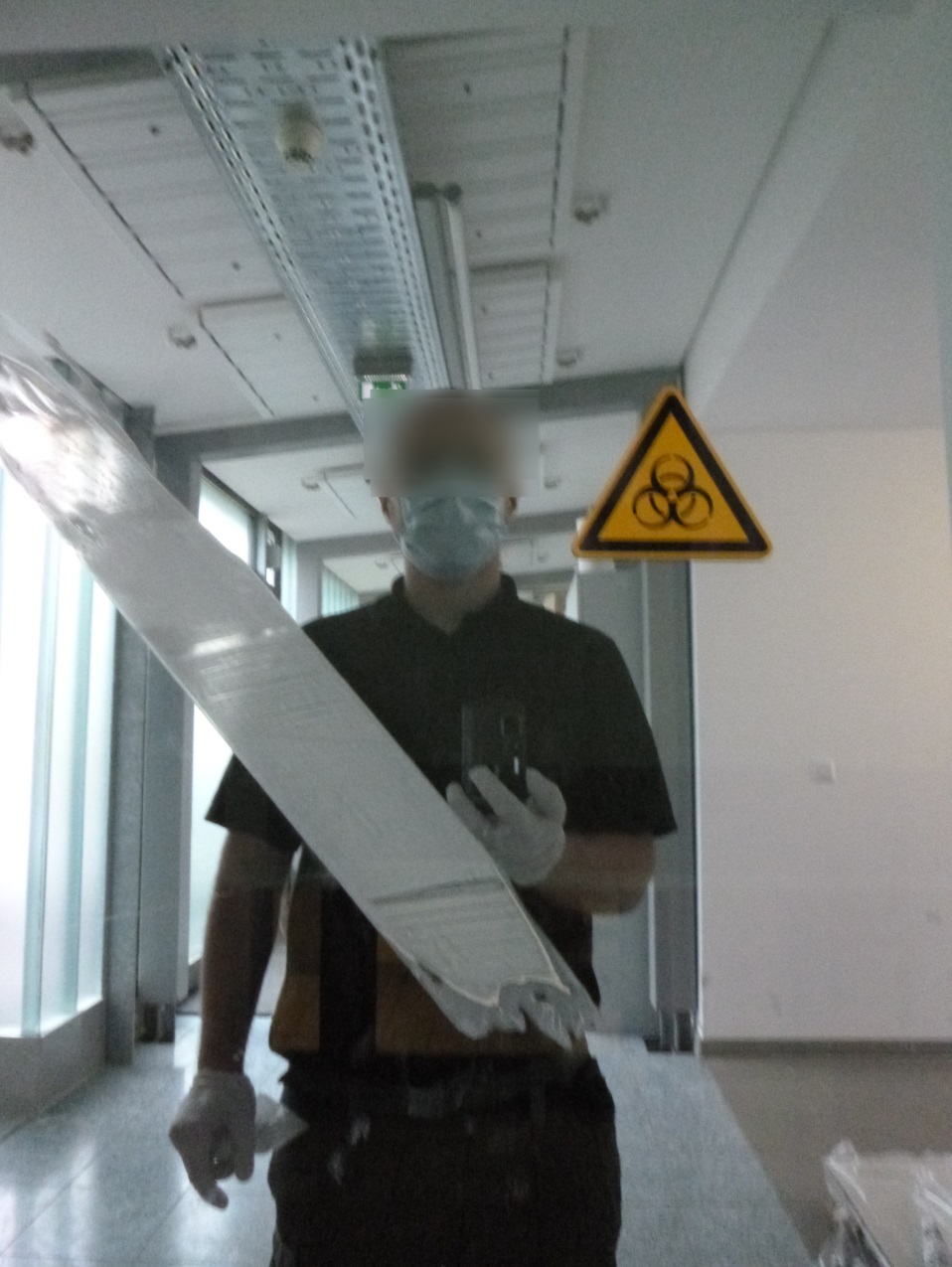 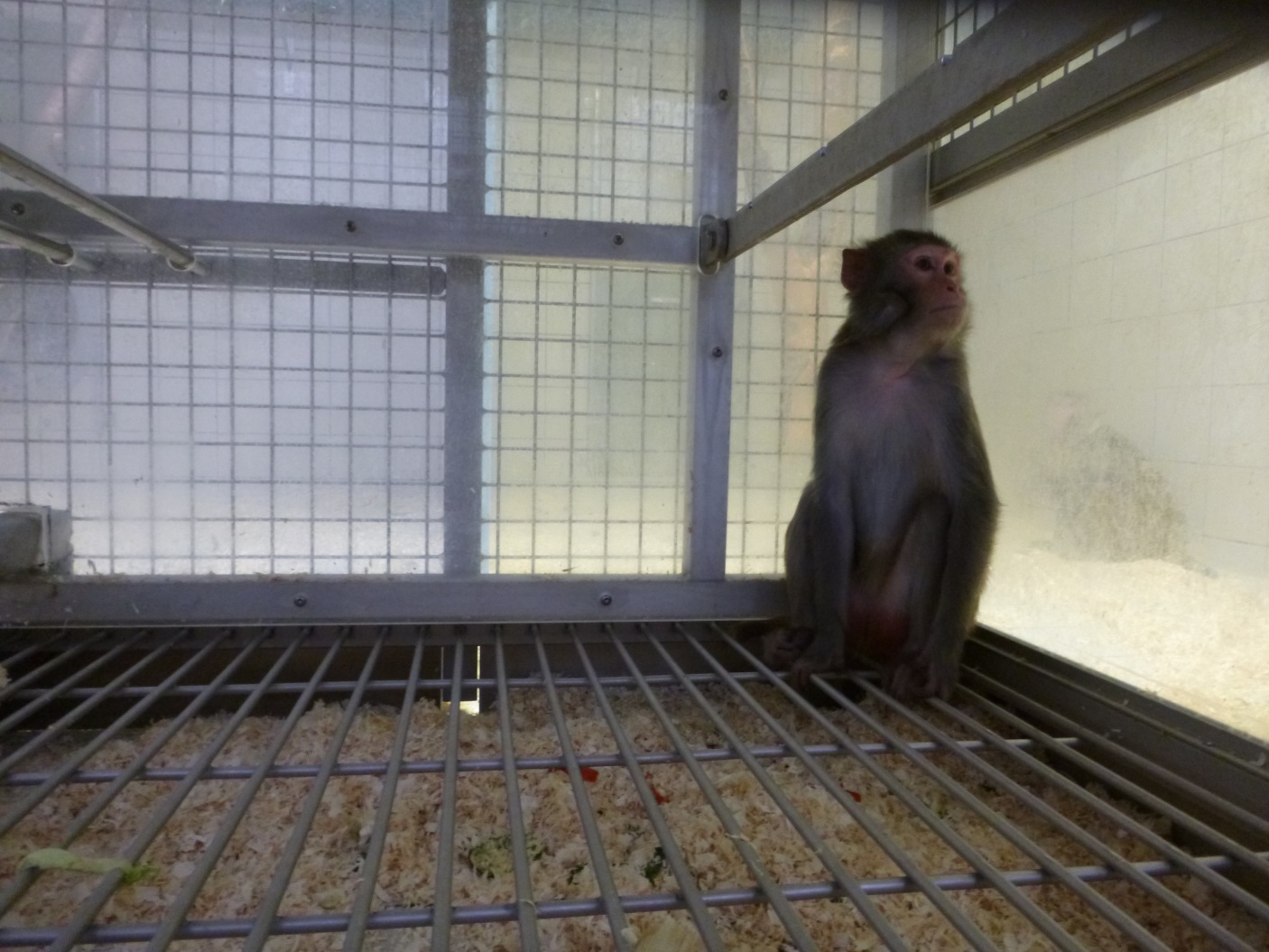 6 ½ month undercover
SOKO Tierschutz  
BUAV
The Target
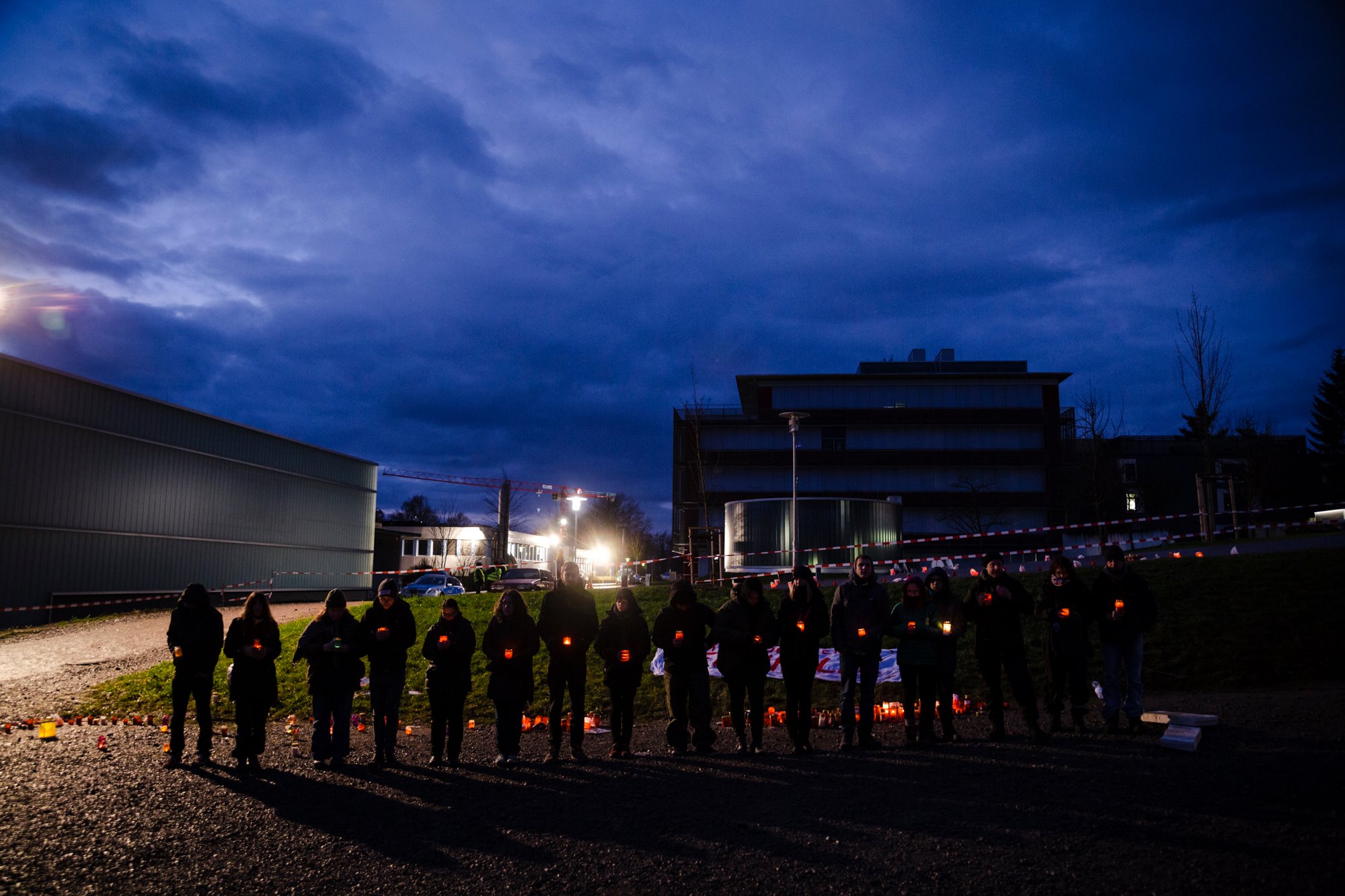 The Max Planck Institute for Biological Cybernetics
The Target
One of the most notorious and well known animal testing labs worldwide
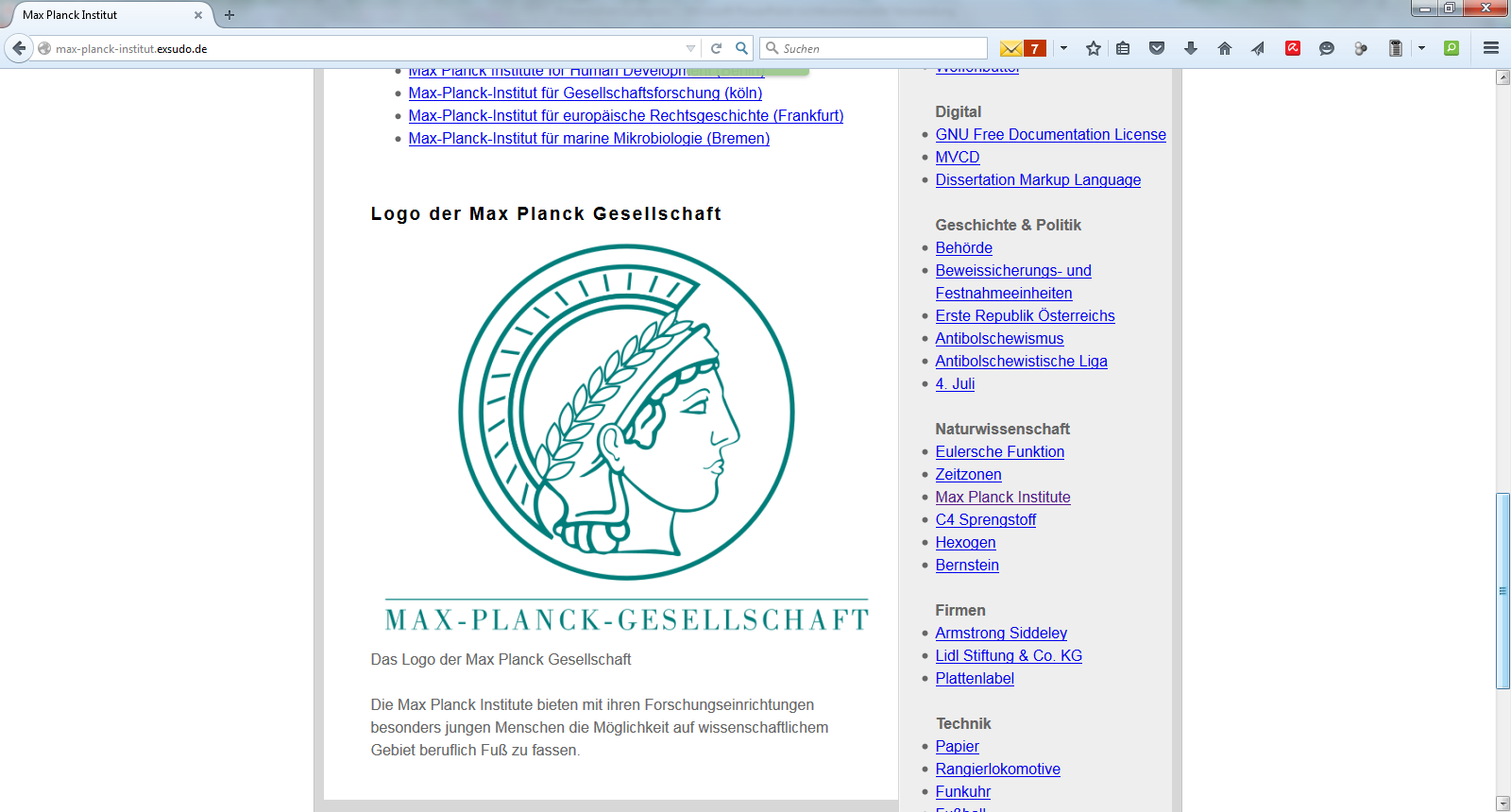 The Target
Primate research
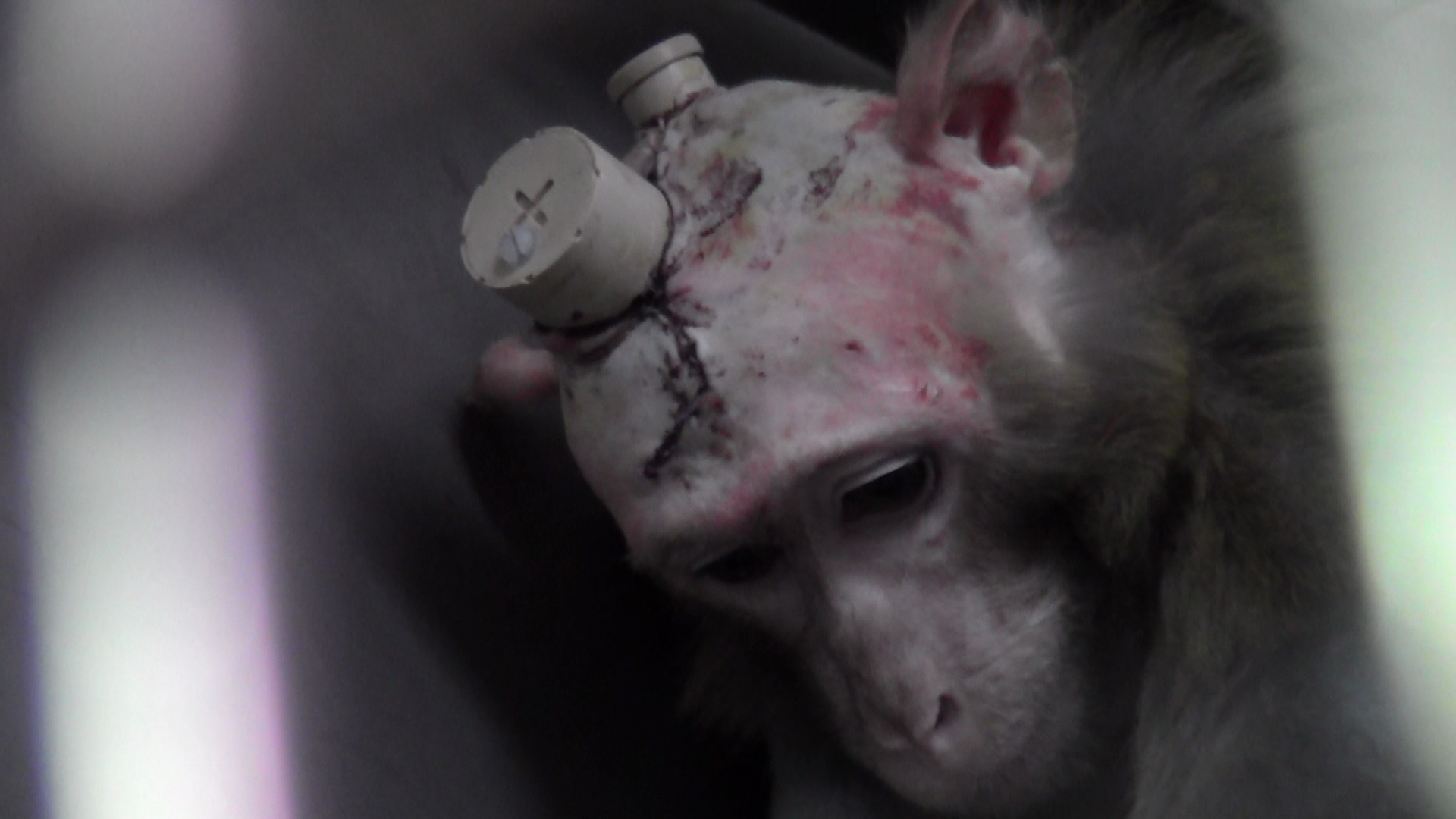 SOKO Tierschutz  
BUAV
The Target
Basic brain research
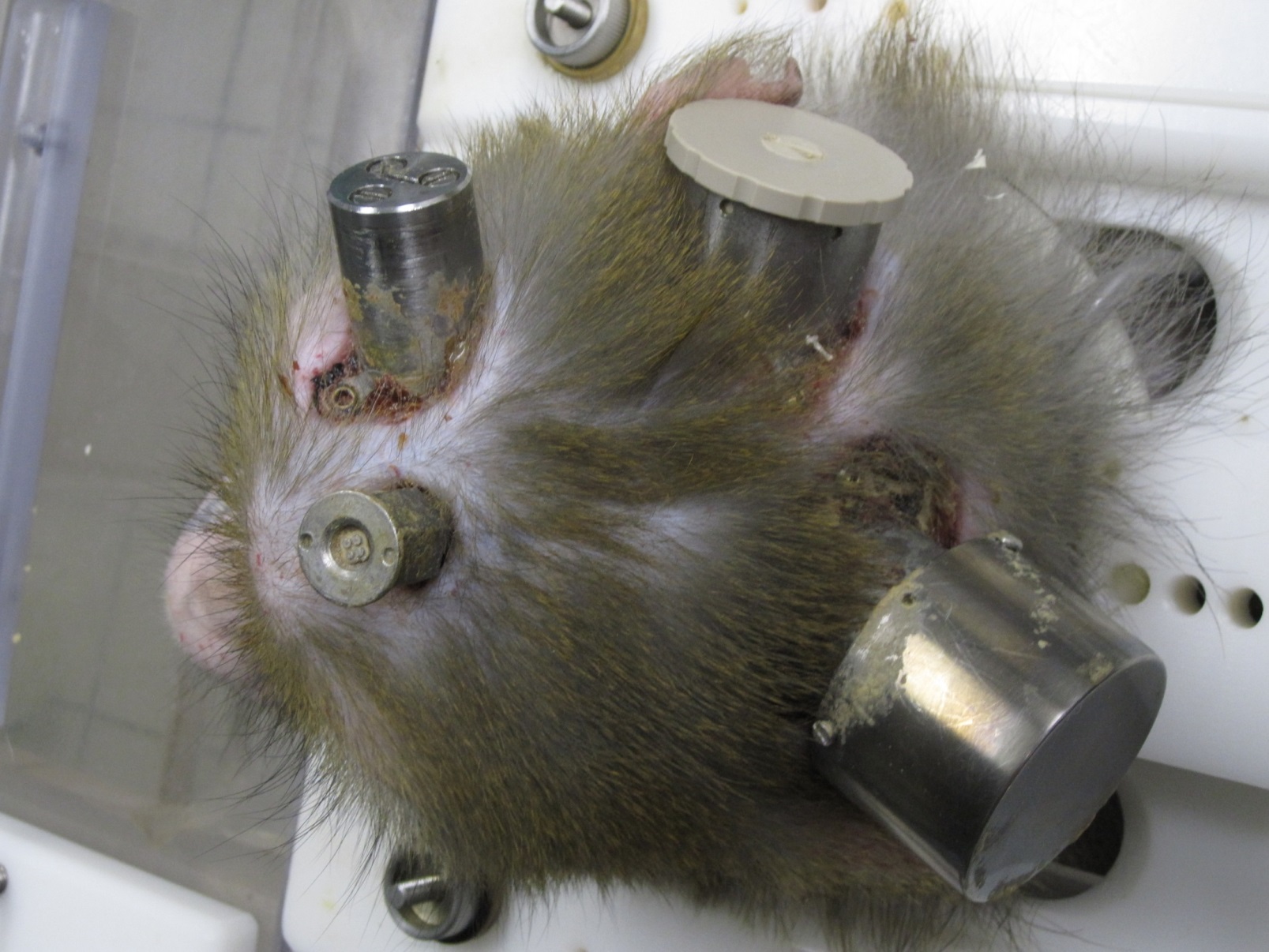 SOKO Tierschutz  
BUAV
The Target
Involved in the international primate trade
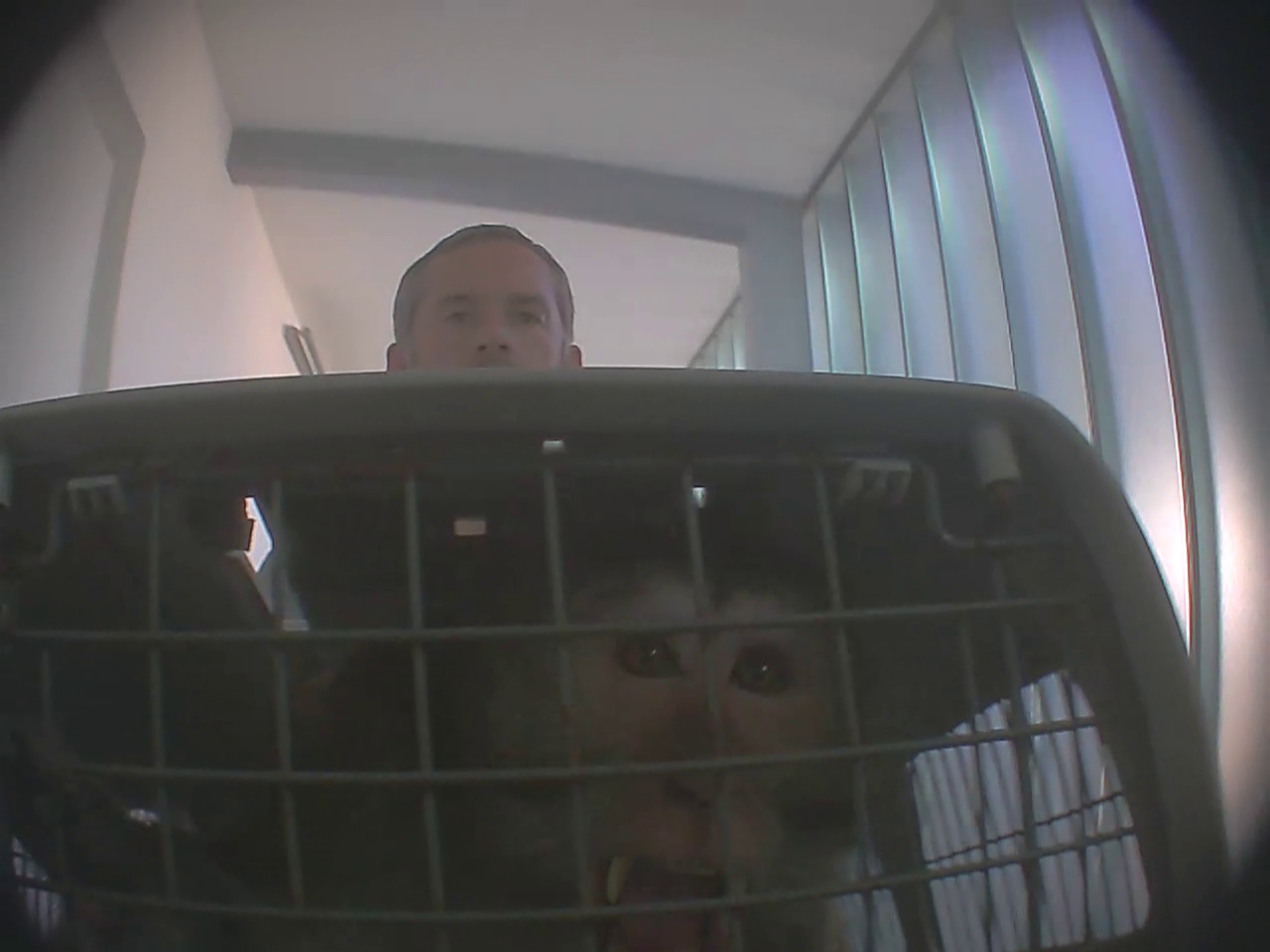 SOKO Tierschutz  
BUAV
The findings of 6 ½ month undercover
Cage battery keeping
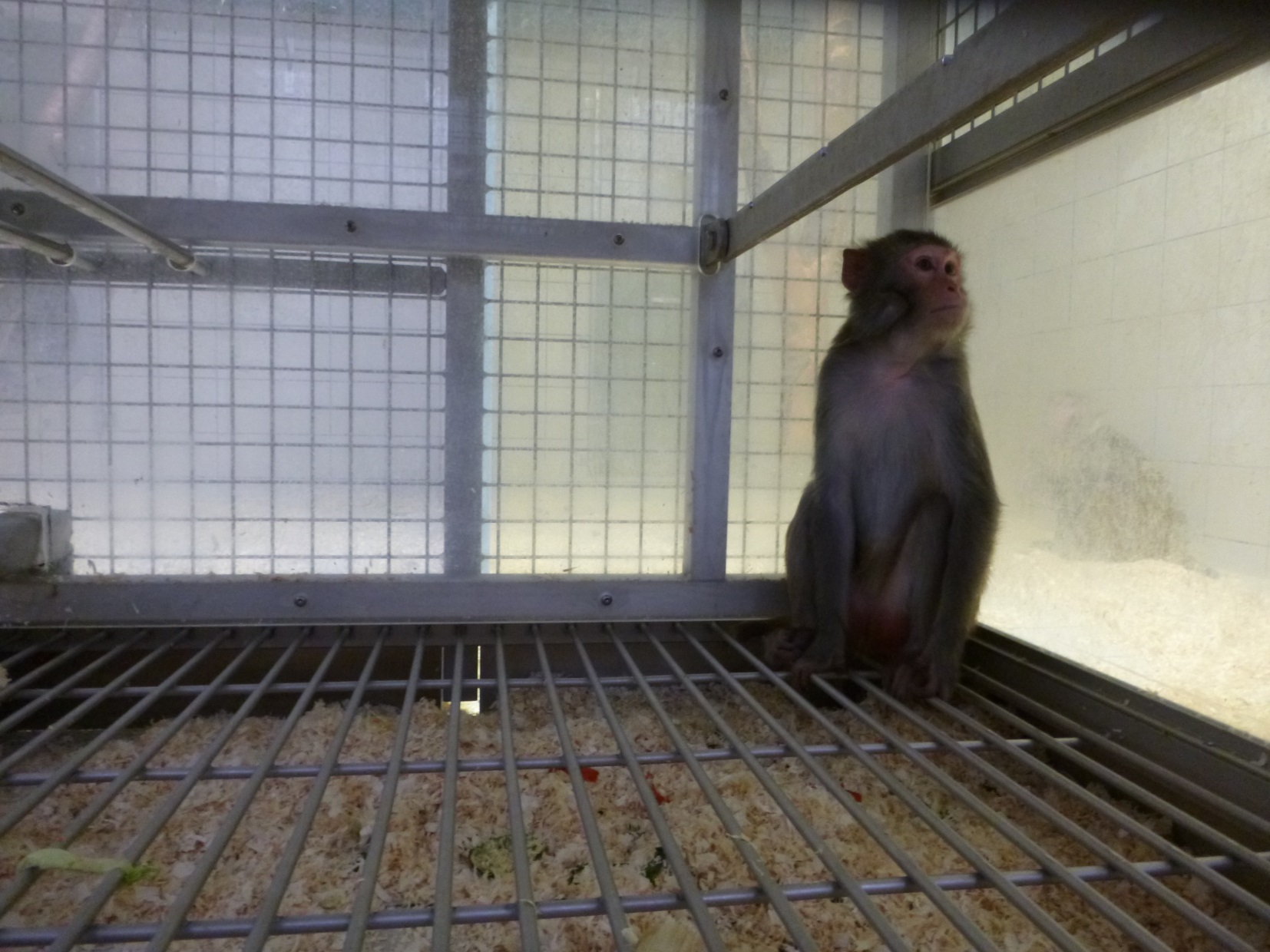 SOKO Tierschutz  
BUAV
The findings of 6 ½ month undercover
Insufficient post operational care
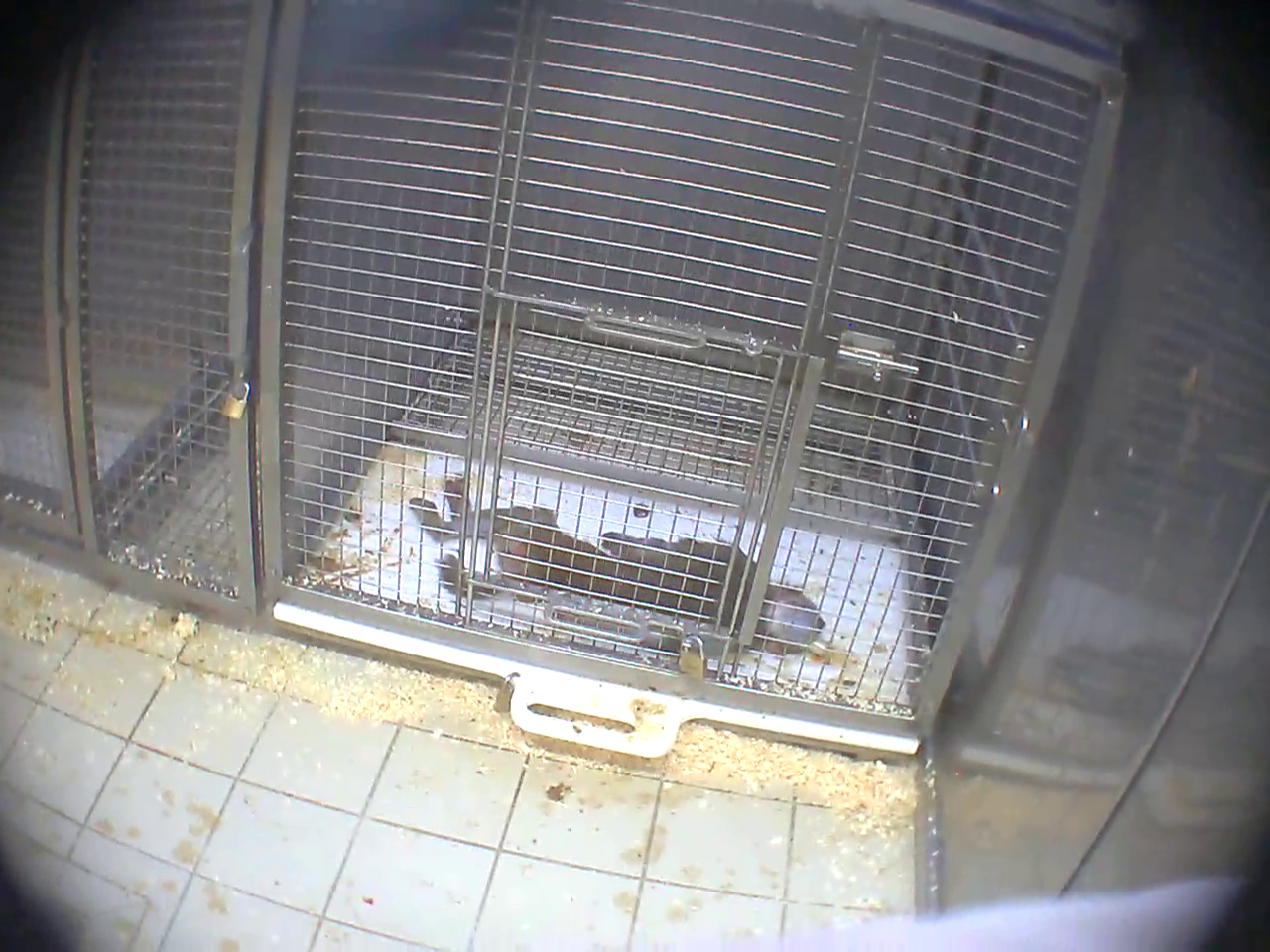 SOKO Tierschutz  
BUAV
The findings of 6 ½ month undercover
Reoccuring medical complications after surgery and experiments
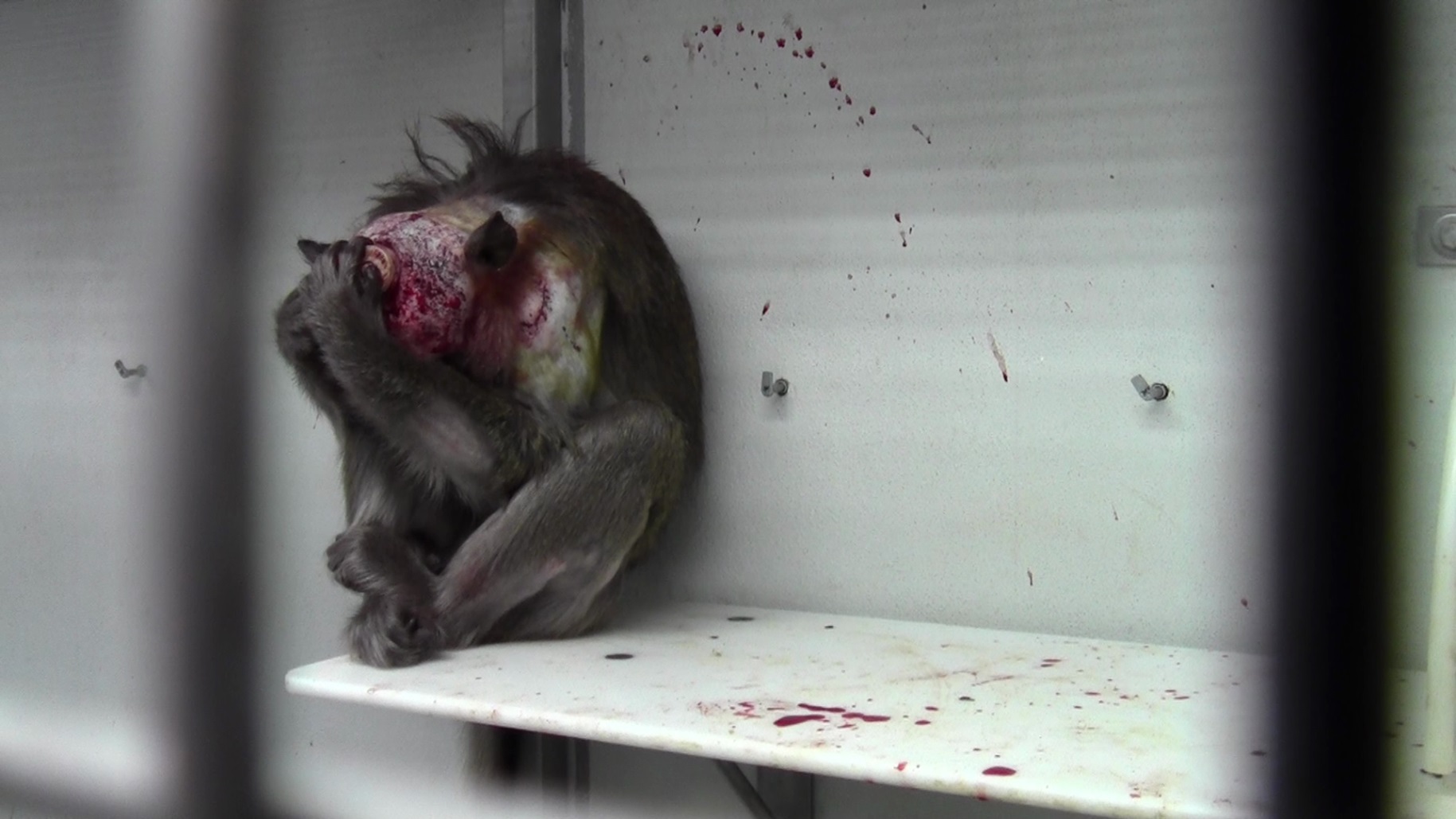 SOKO Tierschutz  
BUAV
The findings of 6 ½ month undercover
Water deprivation, restrainment and force
     extreme strain levels
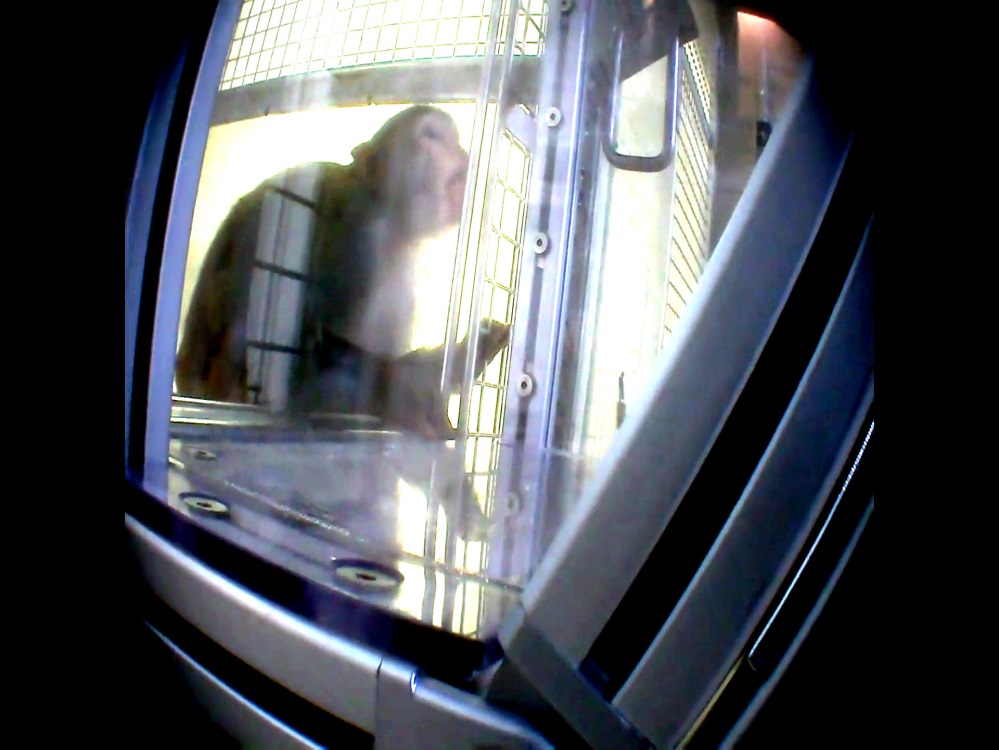 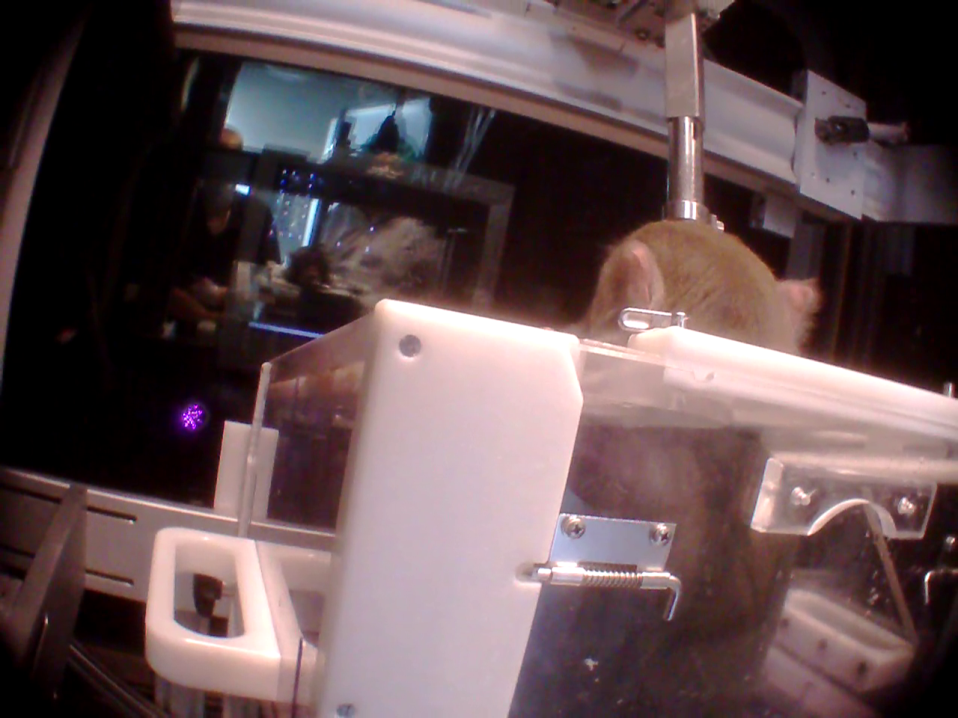 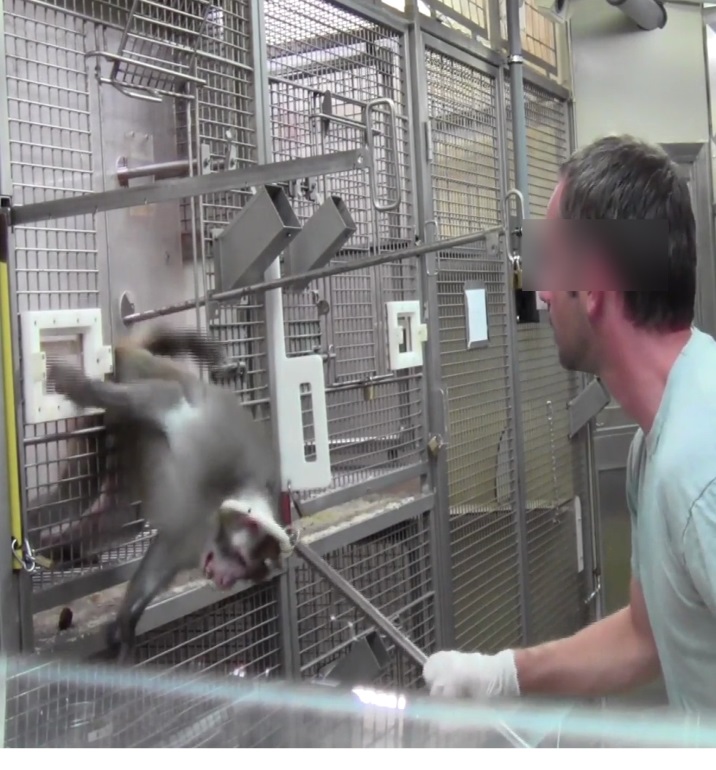 SOKO Tierschutz  
BUAV
The findings of 6 ½ month undercover
Cruel standard operation procedures
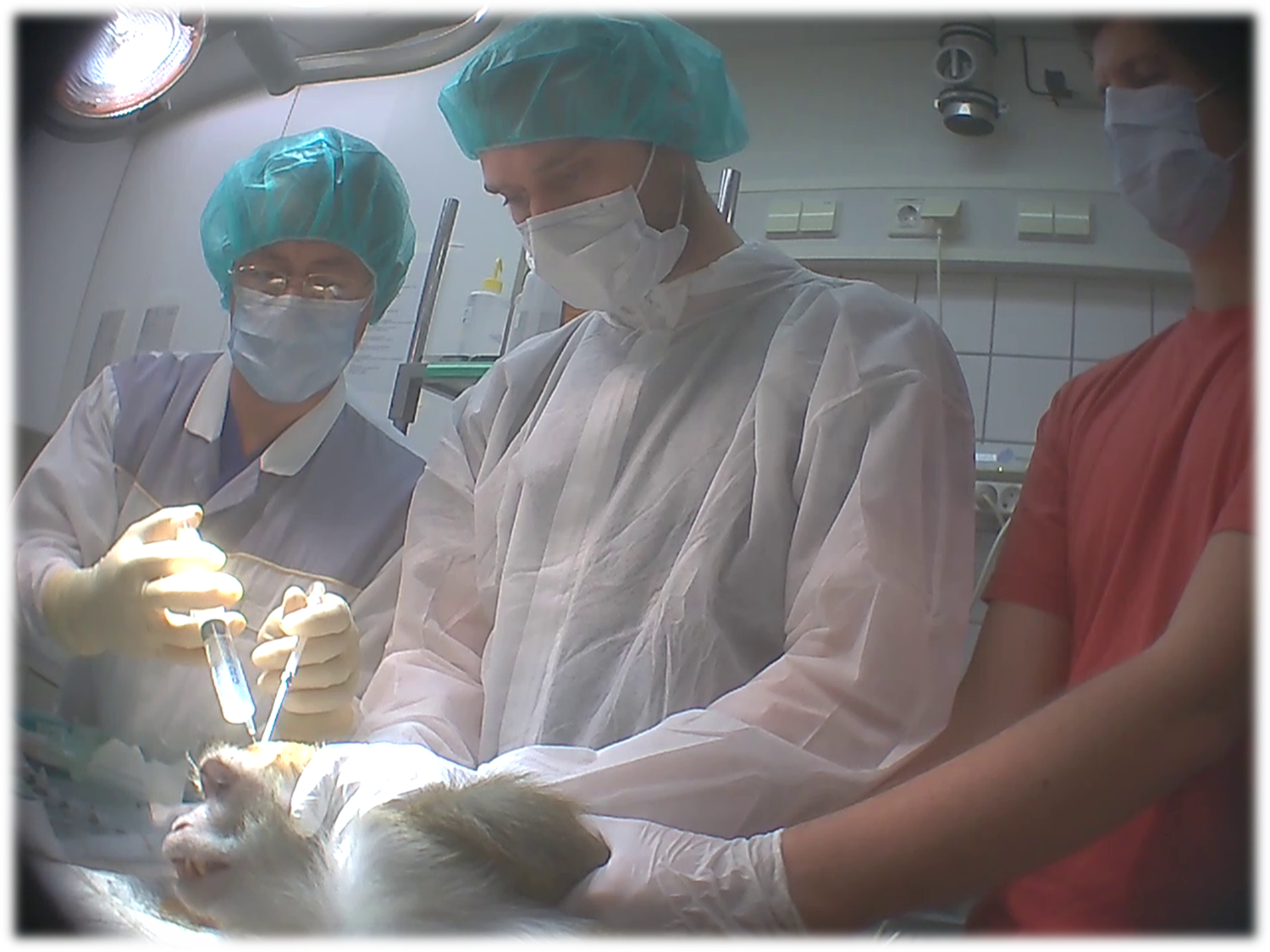 SOKO Tierschutz  
BUAV
The public campaign
Demonstrations and vigils
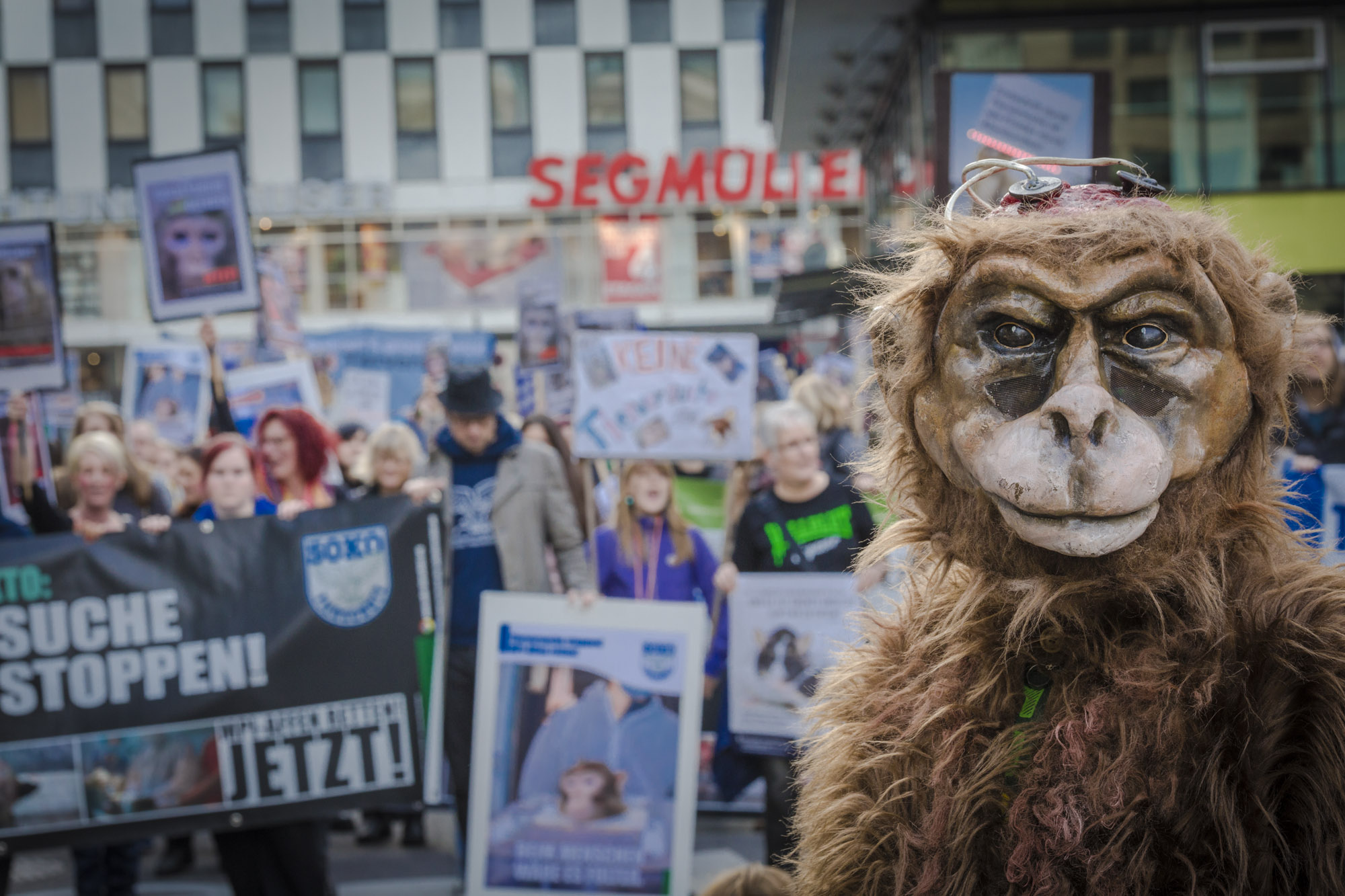 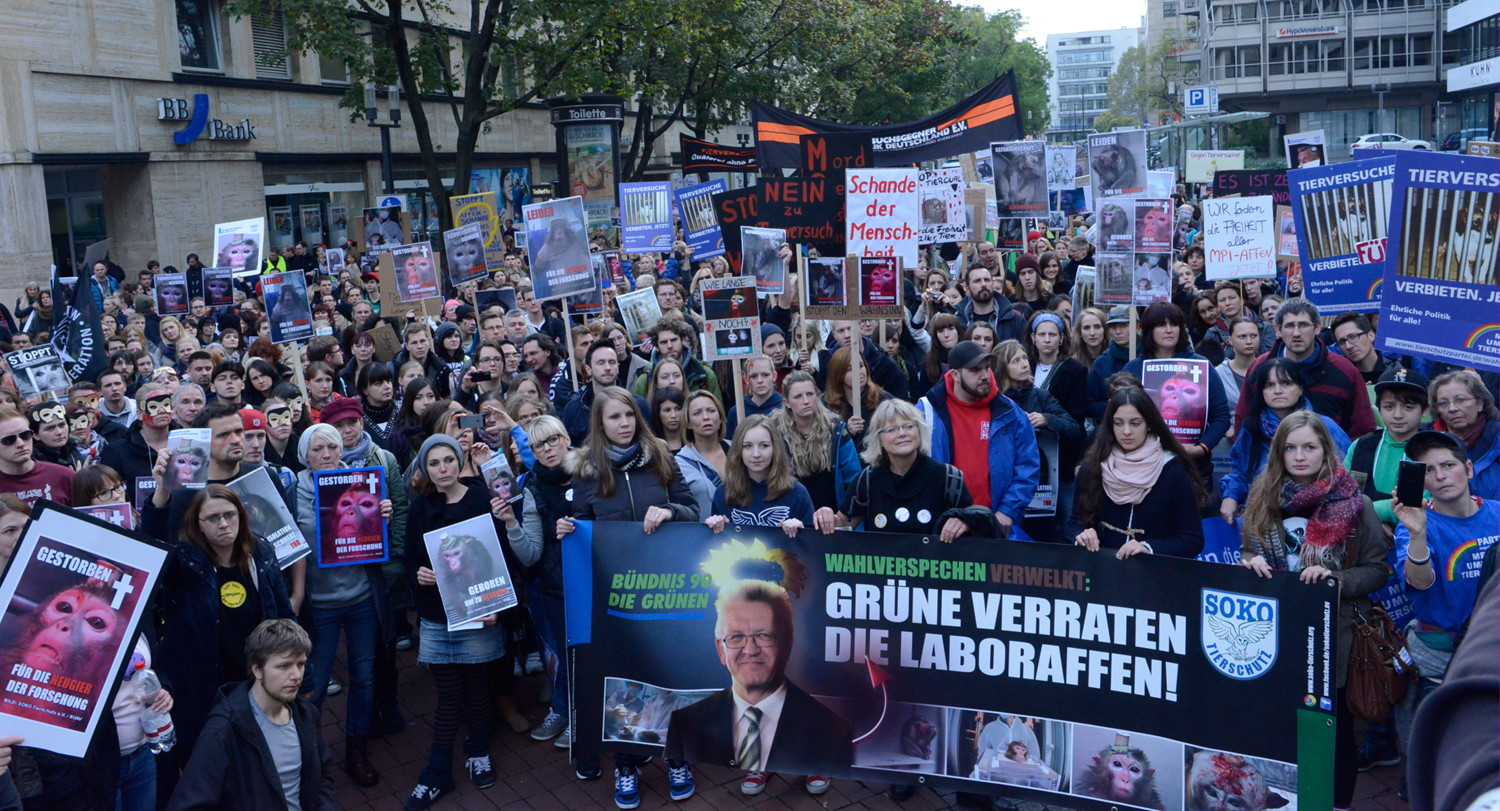 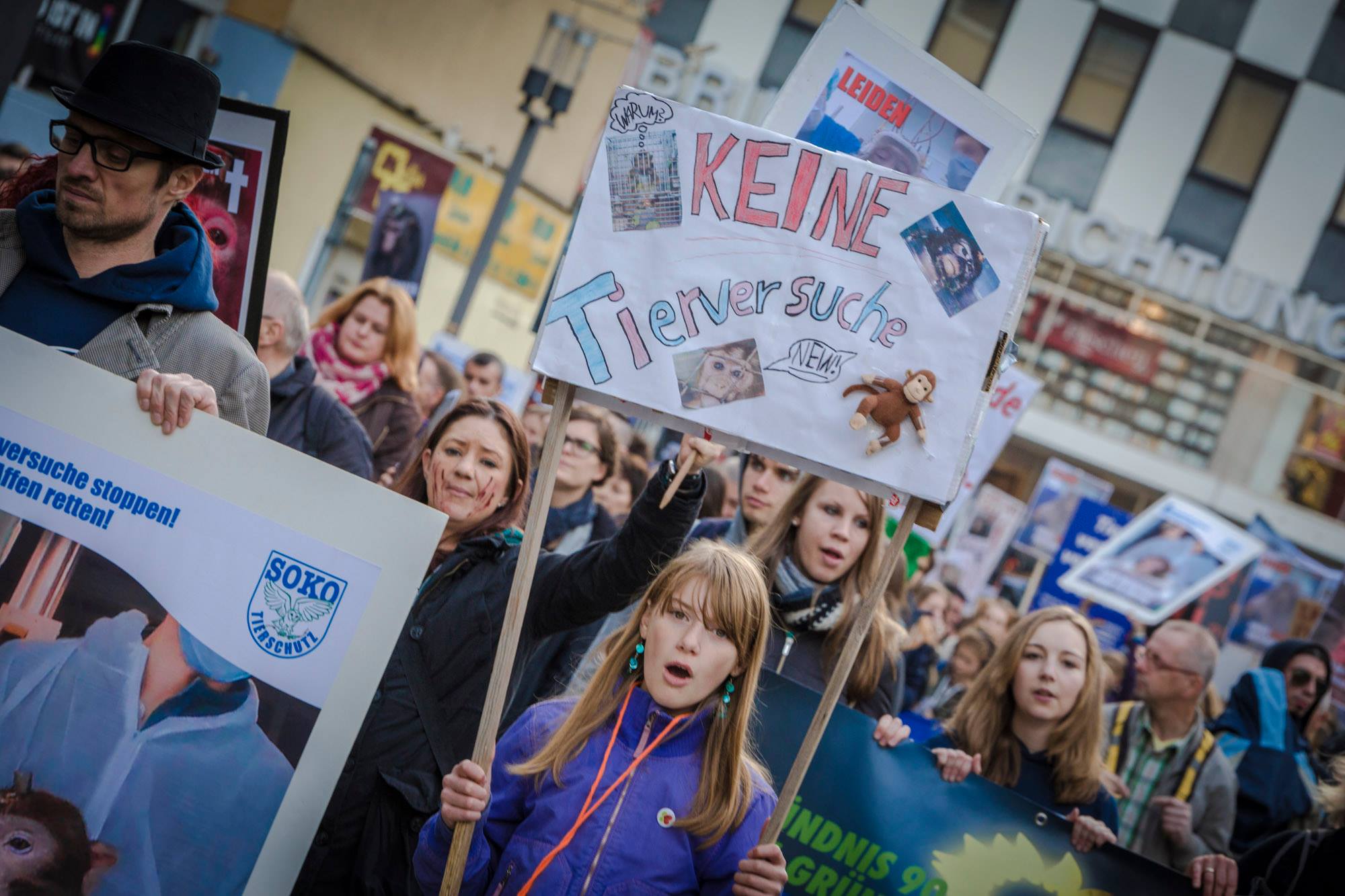 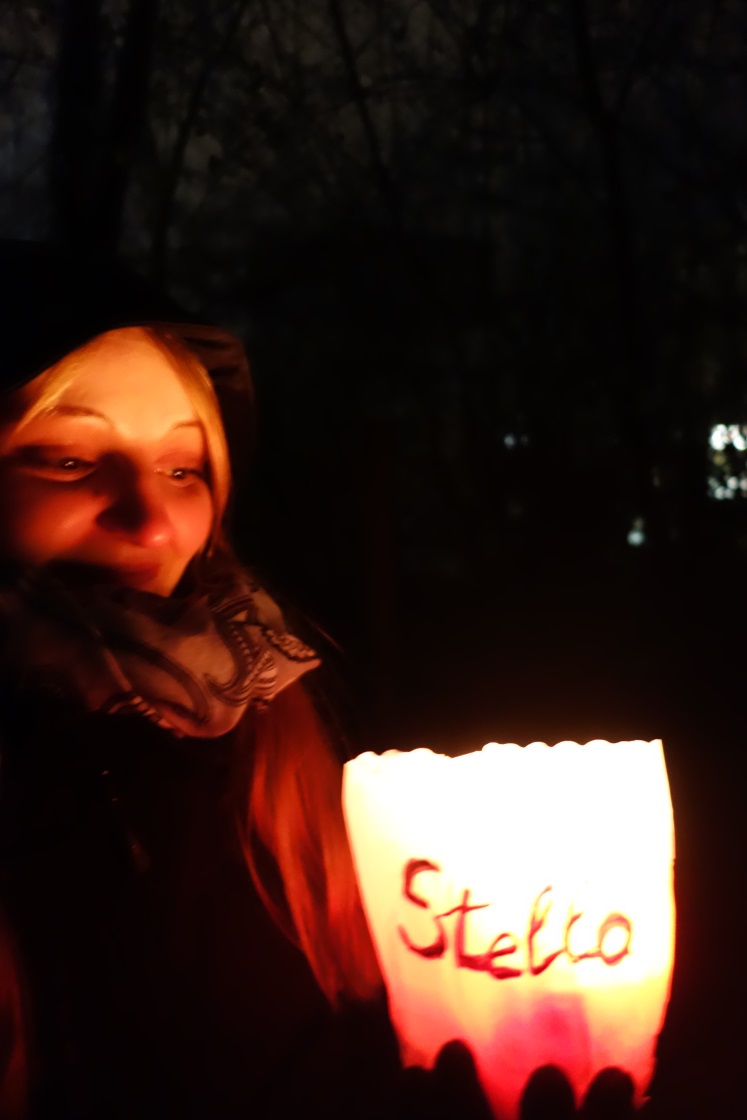 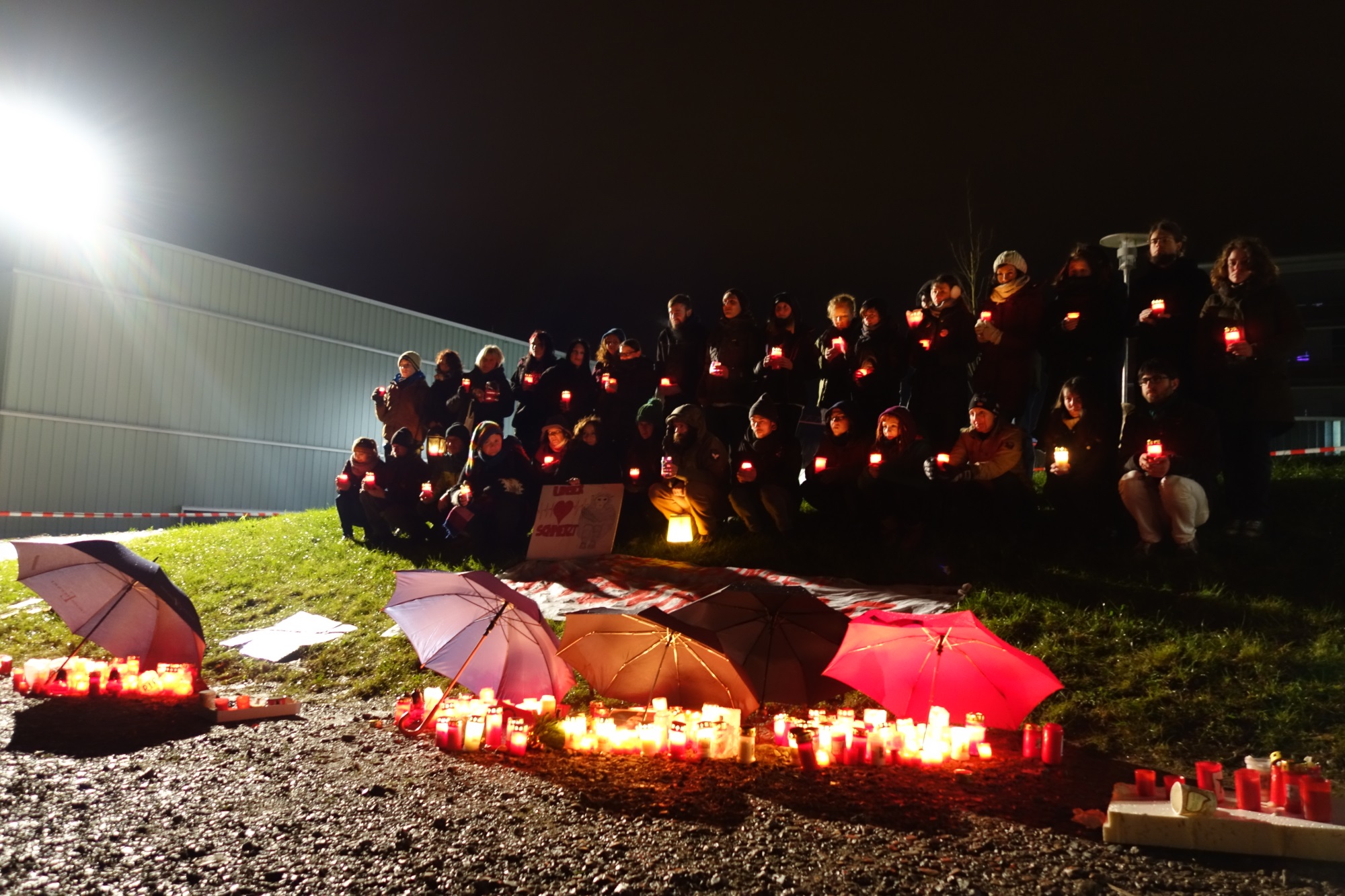 The public campaign
Media
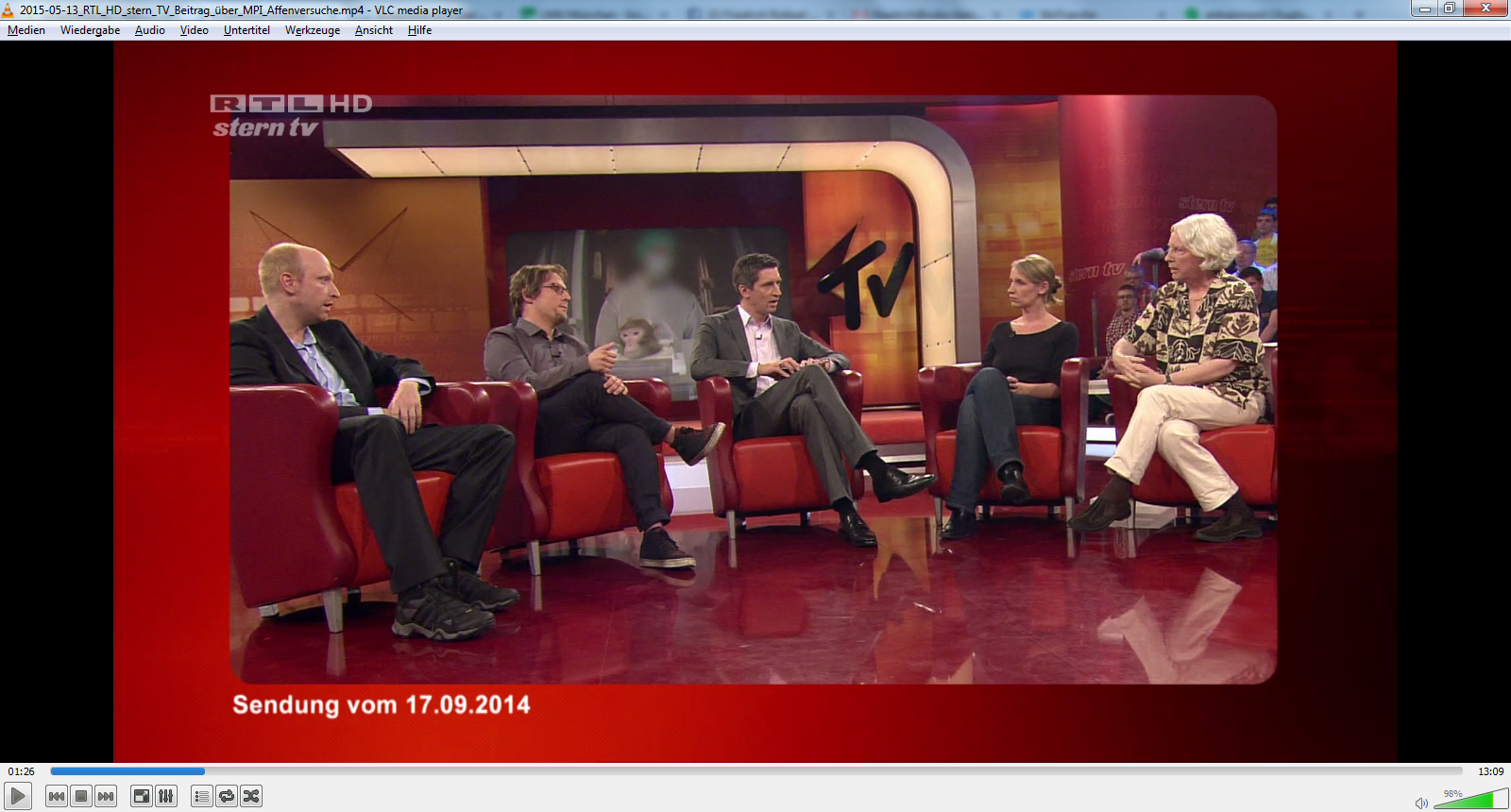 The public campaign
Legal complains and police raid
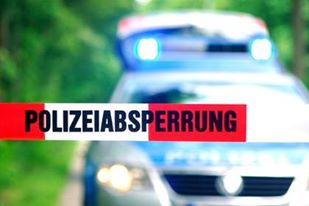 Outcome
Announcement to end to primate research 

Police raid and legal investigations 

Ongoing media and public interest 

Created public discussion on animal testing in the whole
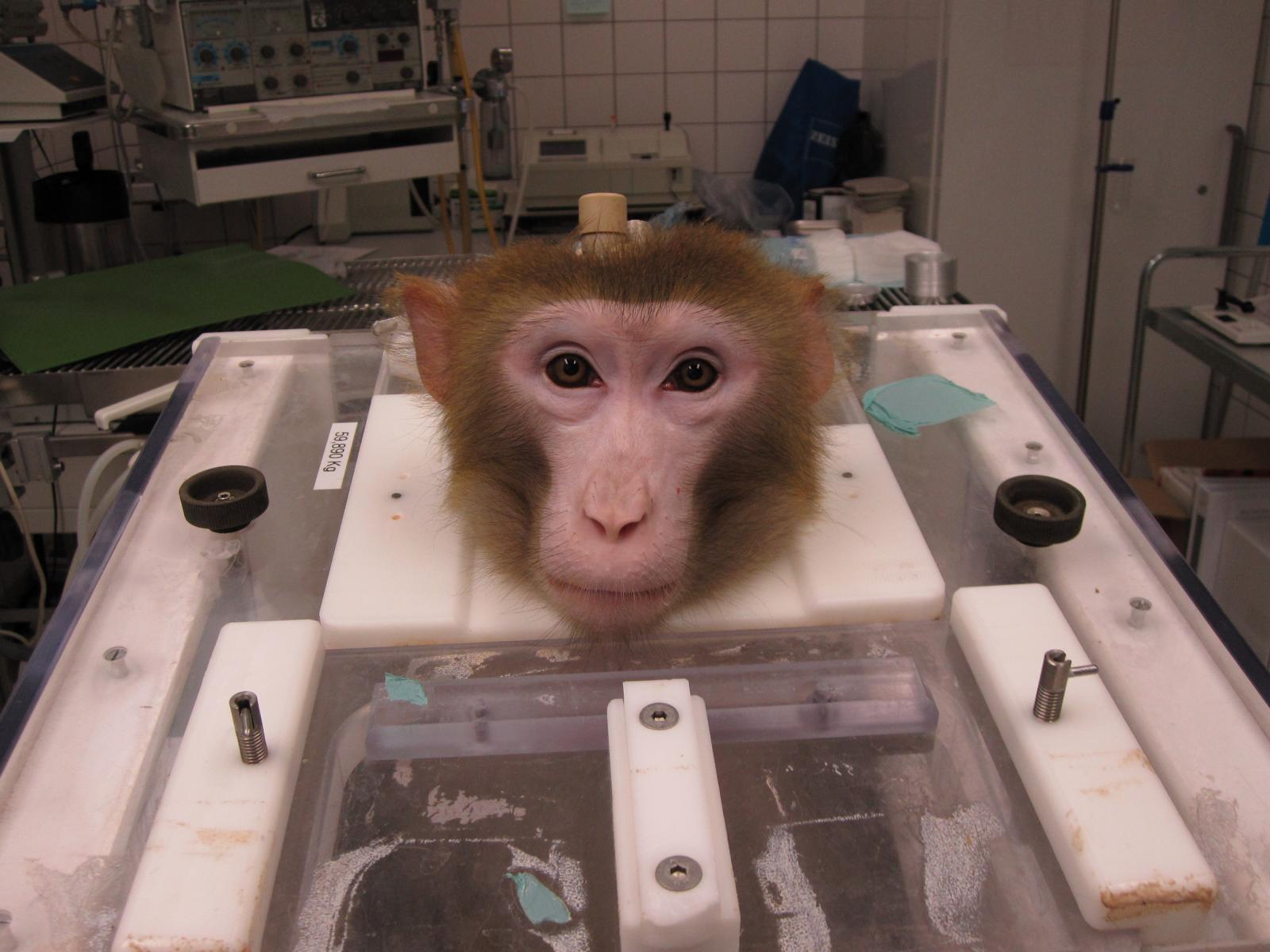 SOKO Tierschutz  
BUAV
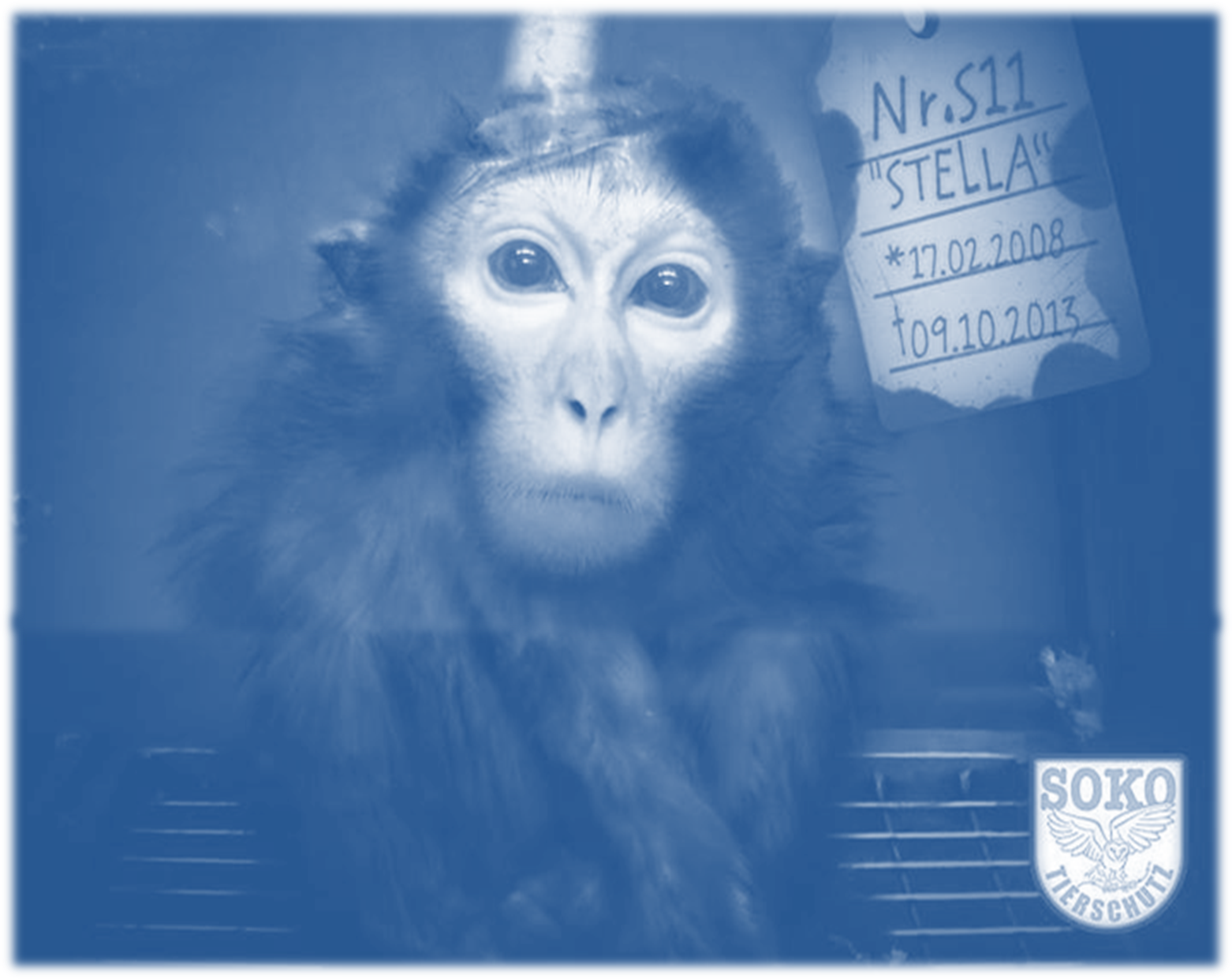 It´s not over! 
We hold the line against wrong science and animal cruelty!